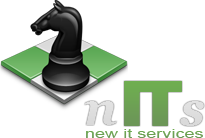 Les « Serious Game »
EIAH – Université de Picardie Jules Verne
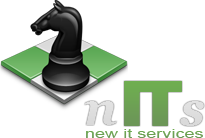 Première approche
Serious Game
2
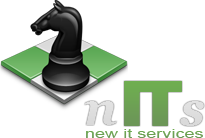 A l’origine d’un besoin
Serious Game
3
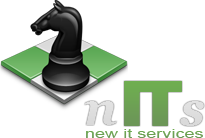 Implication globale
Serious Game
4
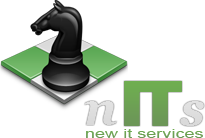 Conception et réalisation
Serious Game
5